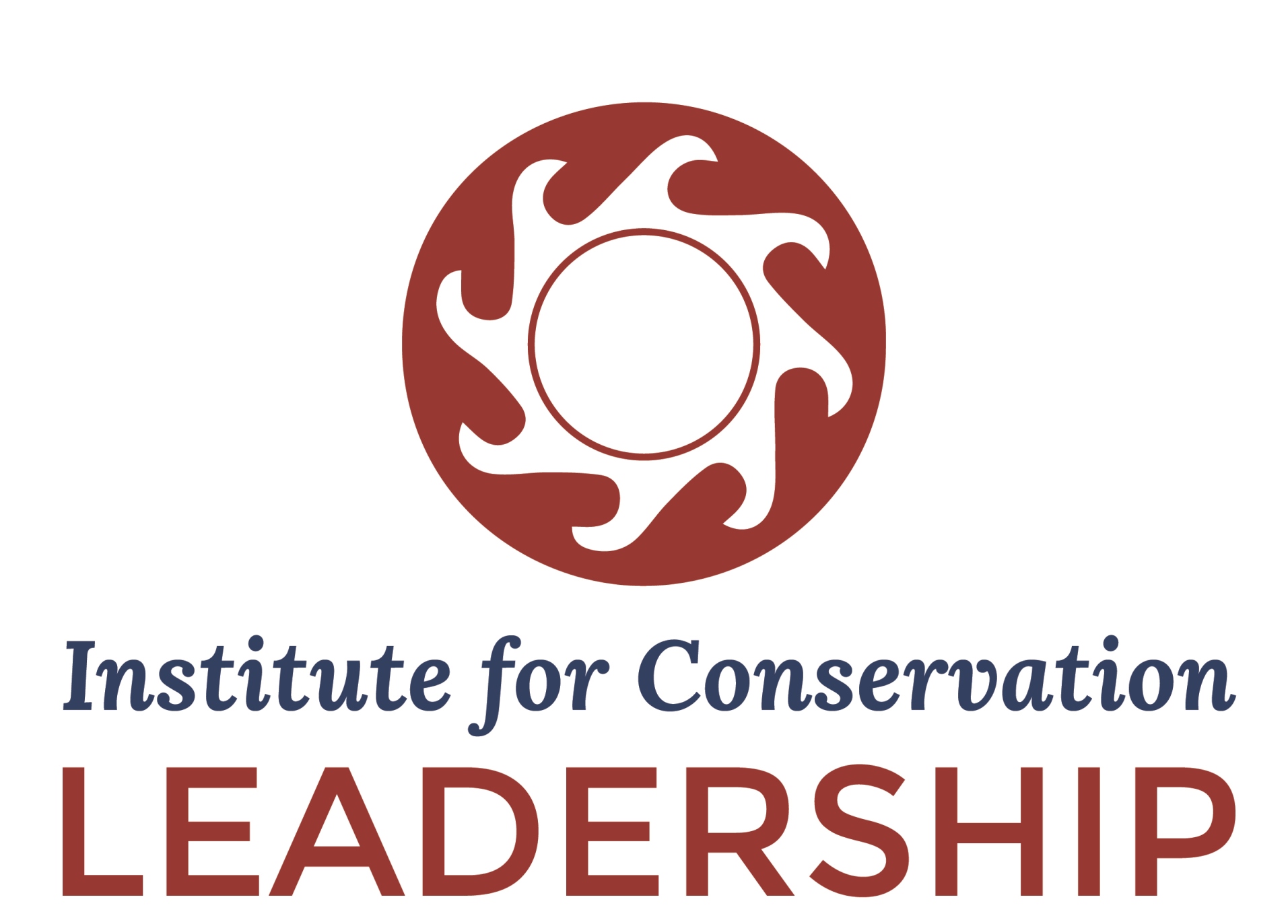 Building Leadership Skills for Young Professionals
Coalition for the Delaware River Watershed Forum
October 2019
Sarah Clark
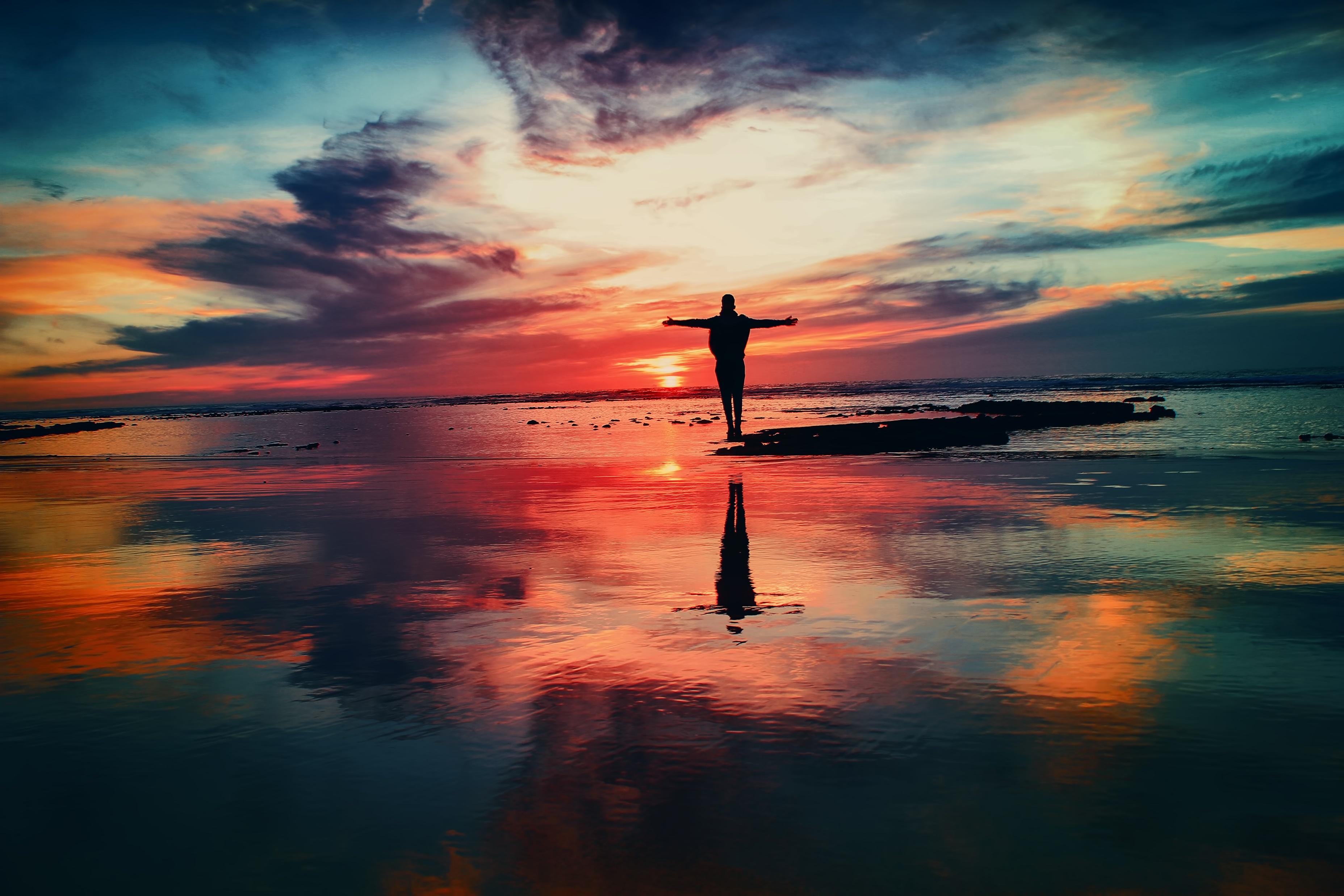 Use Yourself
Photo by Mohamed Nohassi on Unsplash
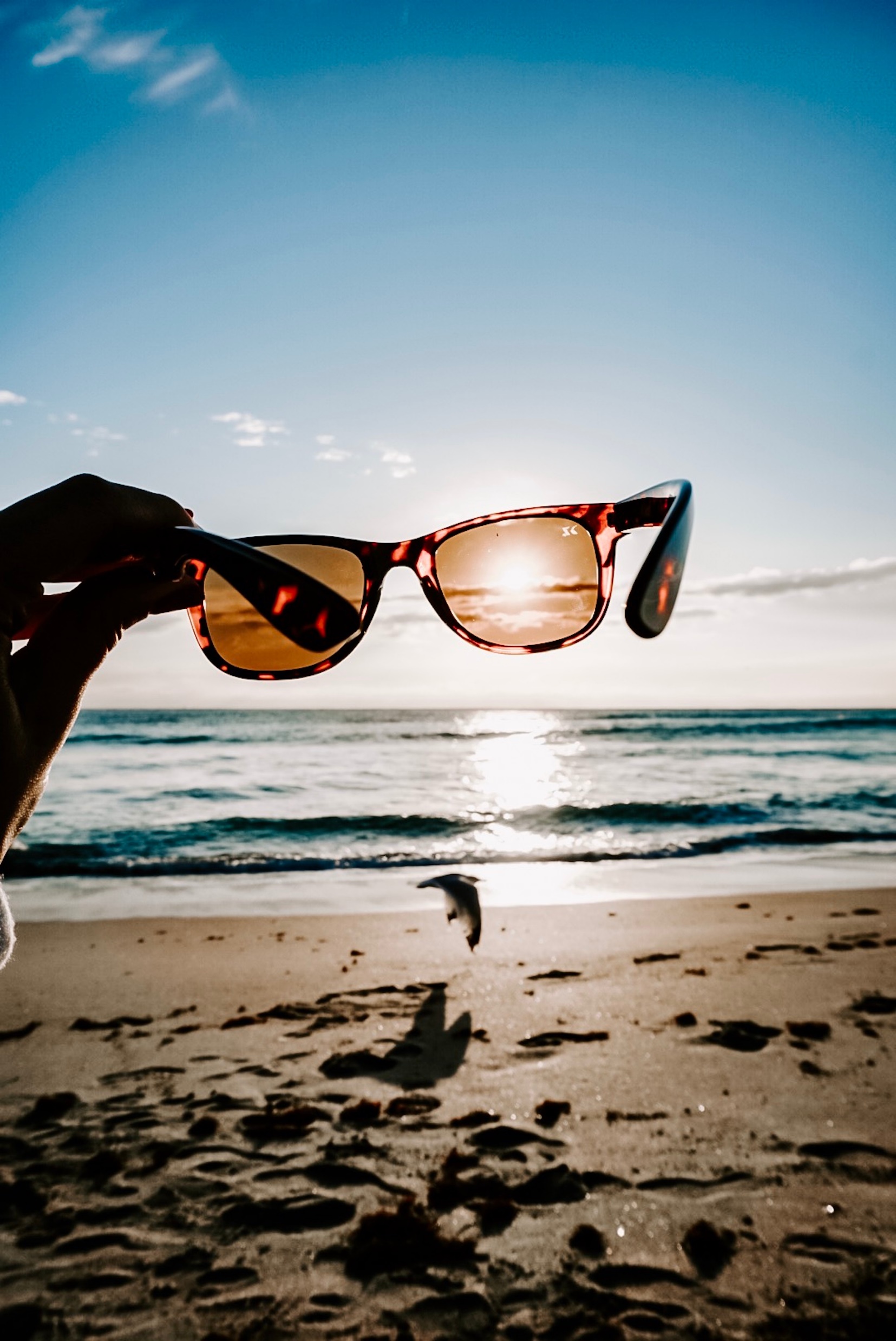 Get a Fresh Look
Photo by Julia Kuzenkov on Unsplash
Session
Set Goals
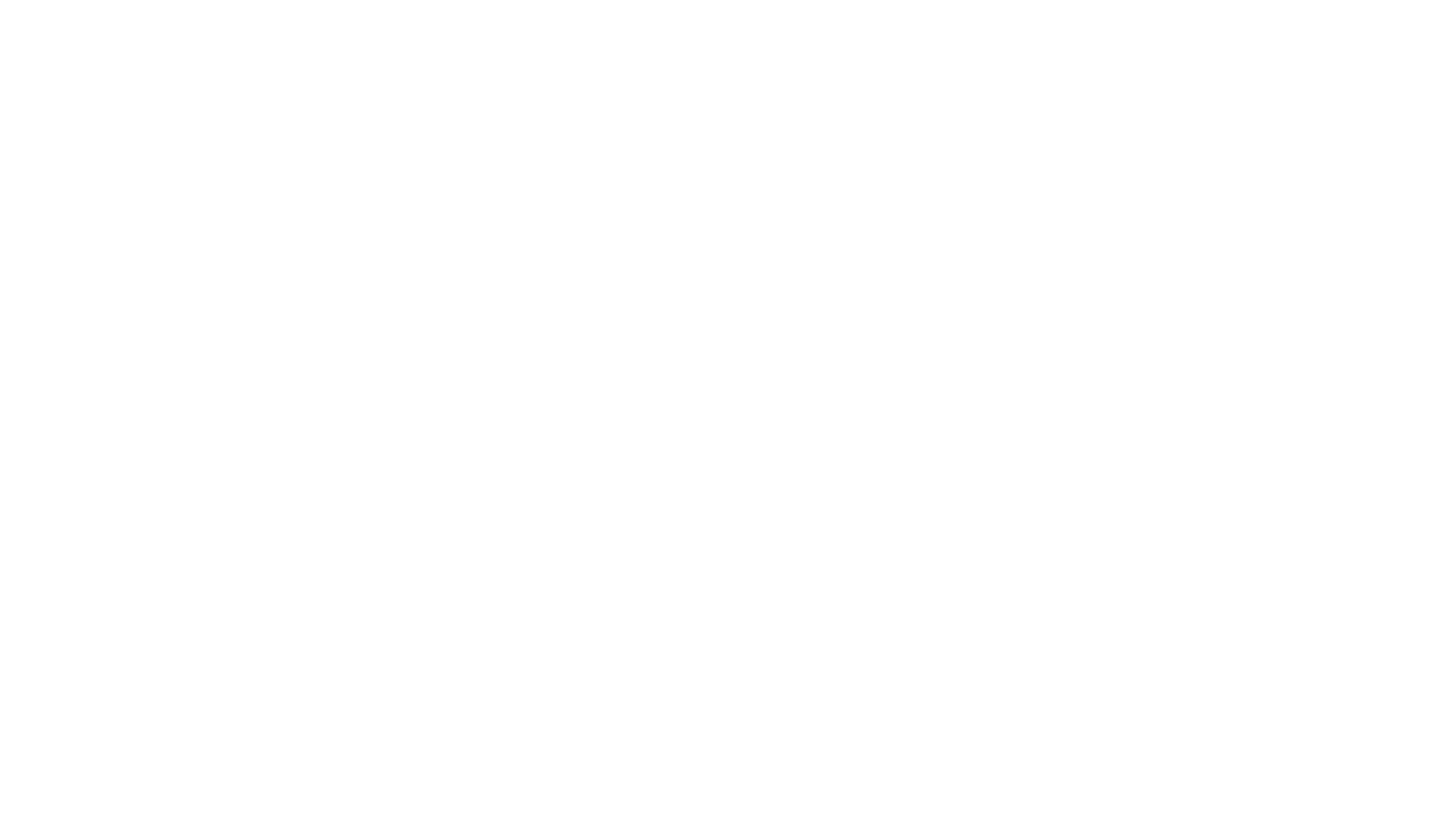 “Begin with the end in mind. If you aim for nothing, you’ll hit it every time.” – Unknown

“ The greater danger for most of us isn’t that our aim is too high and we miss it, but that we aim too low and reach it.” - Michelangelo

“When I dare to be powerful, to use my strength in the service of my vision, then it becomes less and less important whether I am afraid” – Audre Lorde
WHY?
Setting Goals
Start with the end in mind:
5 year/10 year vision
1 year goal

Break into smaller tasks:
6 months – 1 month – 1 week
Daily To Do
SMARTIE
The Management Center
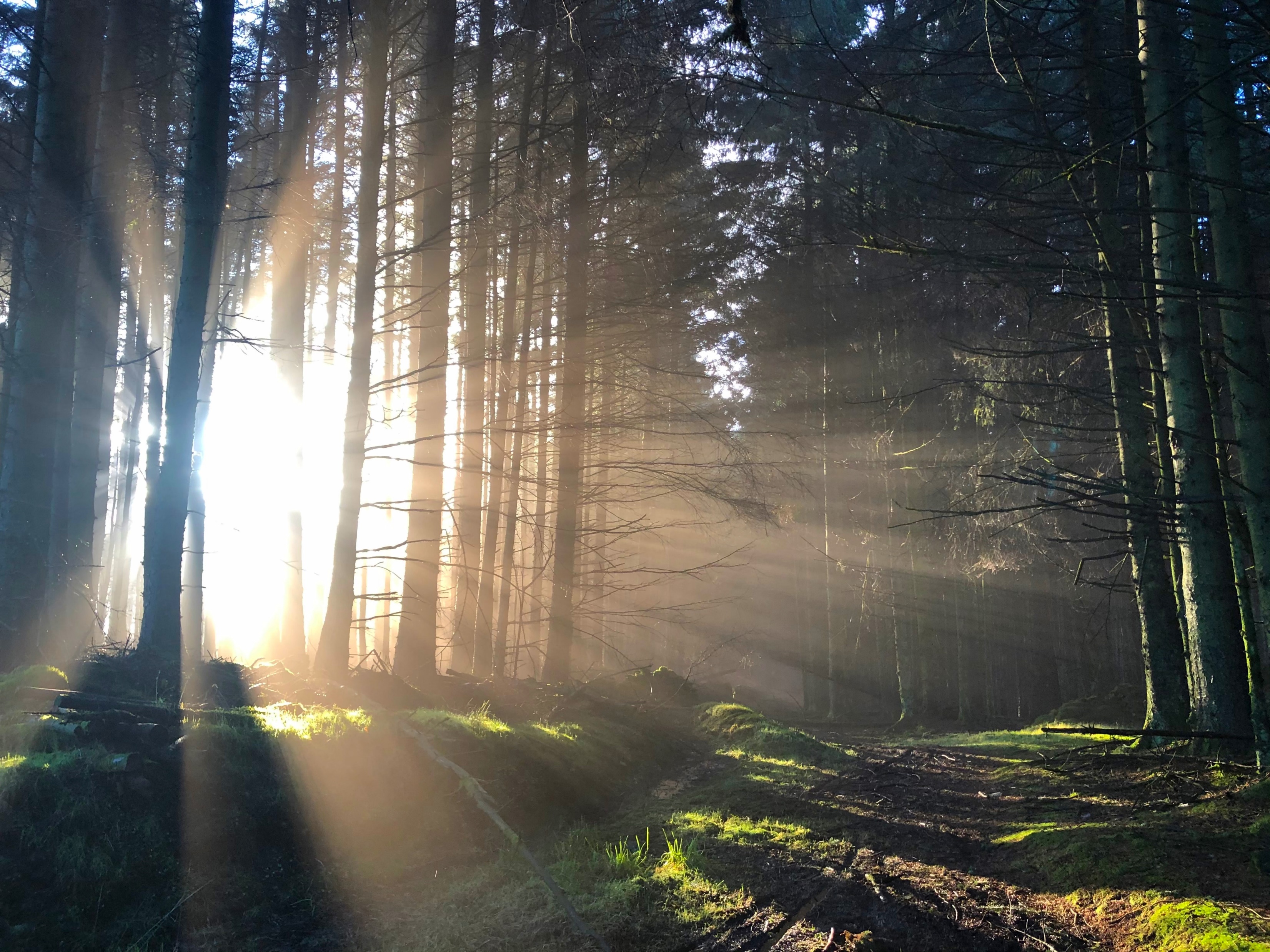 Set a professional development goal
In the next 12 months. . .
Photo by Marty Finney on Unsplash
Networking
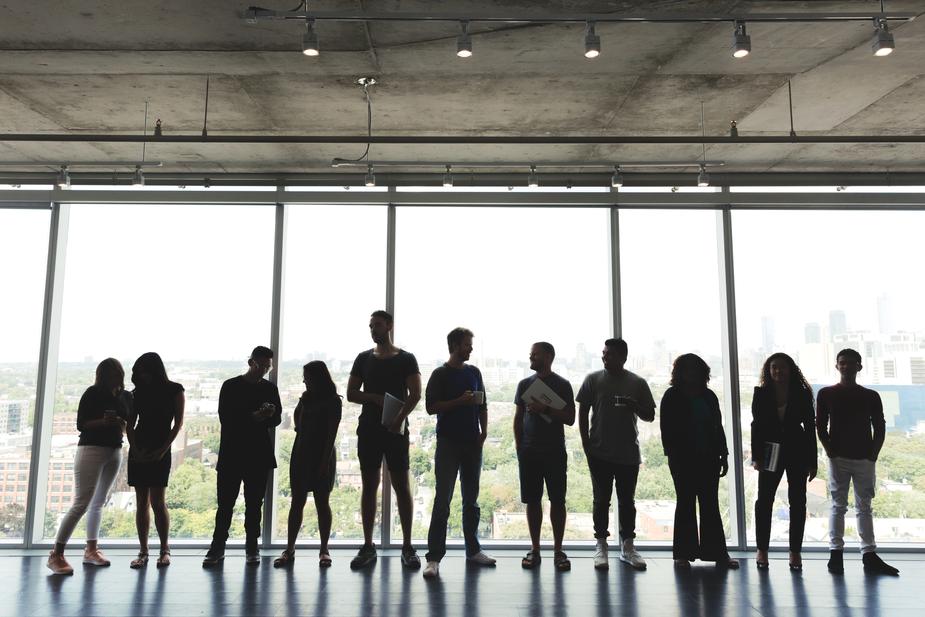 Anyone!


Job Search
Learning
Resource Sharing


Be:
Intentional
Systematic
Photo by Sarah Pflug from Burst
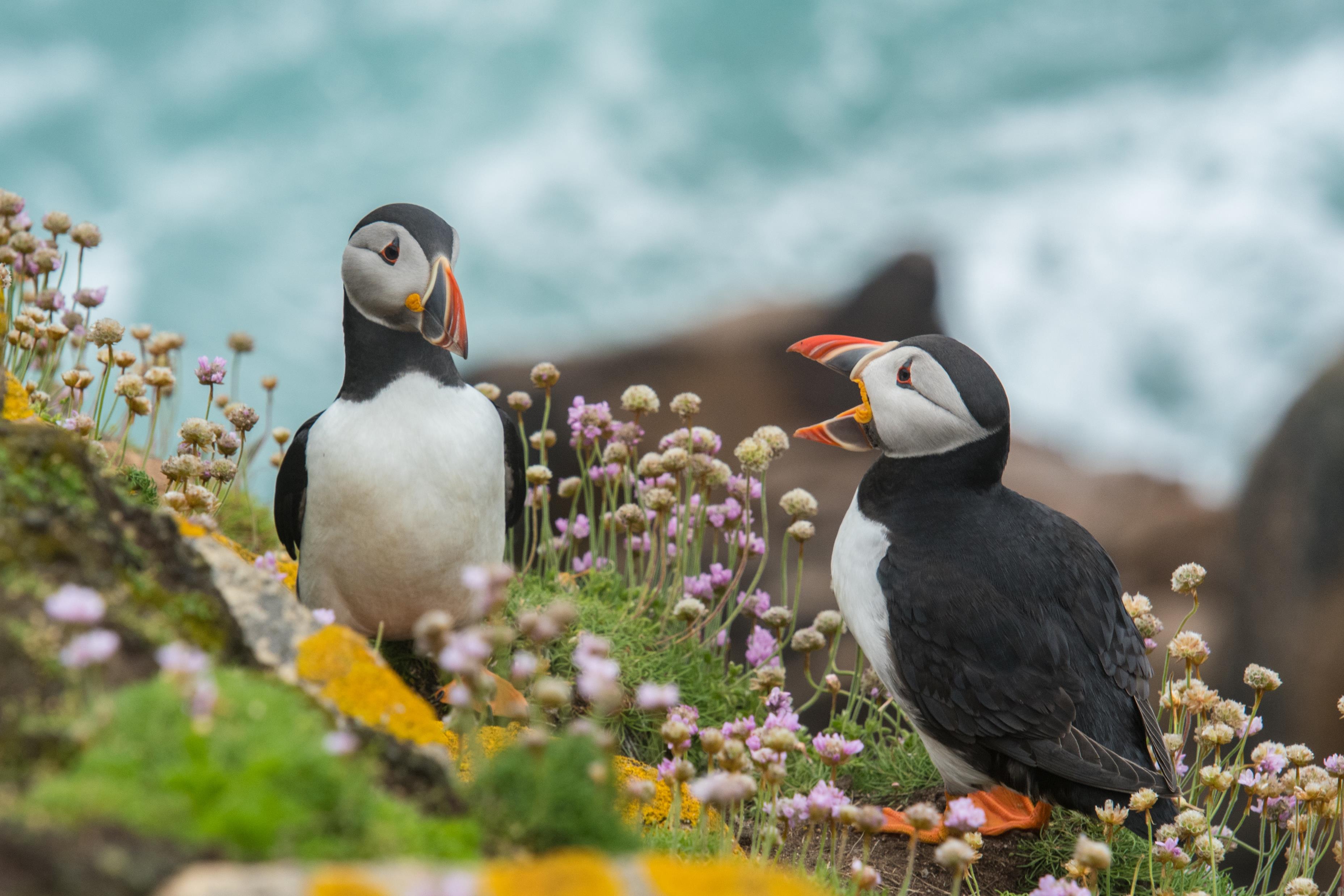 Introduce yourself

How would you describe what you do in one sentence?

What do you want to learn more about?

Networking goal? (I want to meet someone who. . . .)
Speed Networking
Photo by Wynand van Poortvliet on Unsplash
Decision Making/Problem Solving
Managing Up
Decision Making Spectrum - for Leaders
From The Management Center
Problem Solving (Logical)
What must we stop doing to make progress on our deepest purpose? (TRIZ)
Source: Liberating Structures
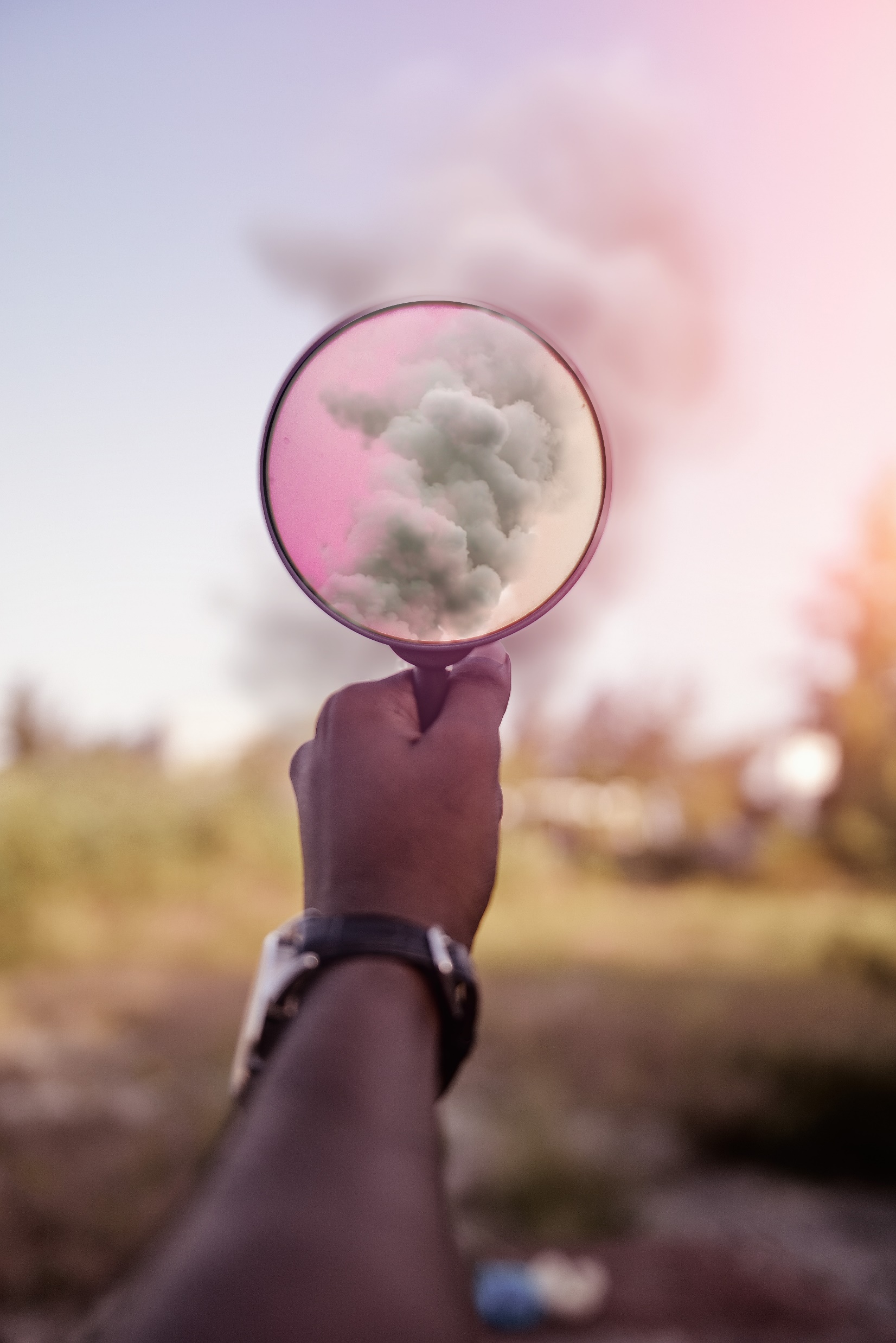 Write Down
What is one thing you are going to do in the next two weeks as a result of this workshop?